Nuclear fission and fusion
Phet - http://tinyurl.com/q48jpcu
PET - https://www.youtube.com/watch?v=5Zu3ZdEvz8M
Nuclear energy - https://www.youtube.com/watch?v=rcOFV4y5z8c
Cons - https://www.youtube.com/watch?v=HEYbgyL5n1g
Pros - https://www.youtube.com/watch?v=pVbLlnmxIbY 
PWR - https://www.youtube.com/watch?v=Qthg5xE196w 
Delayed emission - http://hyperphysics.phy-astr.gsu.edu/hbase/nucene/control.html#c2
Nuclear Energy Explained: How does it work?
Spontaneous and induced nuclear fission
Spontaneous fission - the process by which very heavy nuclei split into two smaller nuclei, releasing energy in the MeV range. 
Some atoms, such as uranium-235, uranium-233 and plutonium-239, can also be forced to undergo nuclear fission by the absorption of slow neutrons. 
Since the neutrons have no charge, they can enter a nucleus without any coulombic repulsion.
Spontaneous and induced nuclear fission
How does fission occur
When the neutron enters the nucleus, it can have the effect of distorting the shape of the nucleus. 
It can also increase the vibrational energy of the nucleus causing it to vibrate in an elongated way. 
When this occurs, it may not be possible for the short-ranged nuclear force to overcome the longer ranged columbic repulsion due to the increased distance.
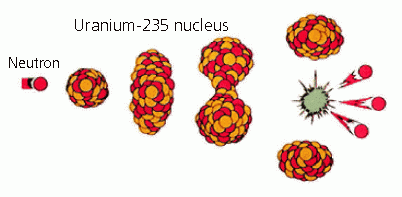 Chain reaction
The release of neutrons in spontaneous fission can be used to cause other fissions in a chain reaction. 
In a chain reaction, the products of the reaction initiate further reactions.
Fission chains result in a continuous production of heat, which is important in energy production in power plants. 
 In order to have a sustained chain reaction, at least one neutron per fission must induce another fission.
Chain reaction
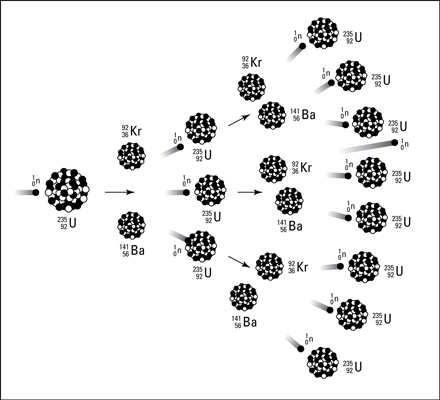 Figure: Chain reaction schematic
Fast neutrons
The neutrons ejected in fission typically have energies of the order 1-2 MeV. 
Fast neutrons result in less desirable reactions occurring, such as:
The ejection of a photon
The ejection of an alpha particle

Neither of these reactions produce much energy compared to the fission of a uranium-235.
Moderators
Moderators slow down neutrons by collisions. 
Collisions with the neutrons dissipate the kinetic energy of the neutrons and transfers energy to the moderator.
Moderators need to be low mass nuclei, so that kinetic energy can be transferred from the neutron to the moderator.

For example: deuterium and carbon
Enrichment
Enrichment
To overcome this:
The `core reaction’ is covered with a reflector blanket to reflect the slow neutrons back into the core.
The mass of the fuel needs to be able to maintain the chain reaction, also called the critical mass.
Naturally occurring uranium does not have enough uranium-235 to maintain a chain reaction.
The natural ore has to be enriched to increase the percentage of uranium-235, the increase is typically between 2 and 4%.
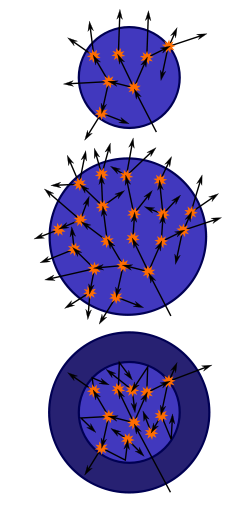 Critical MAss
Left: A sphere of fissile material is too small to allow the chain reaction to become self-sustaining as neutrons generated by fissions can too easily escape.Middle: By increasing the mass of the sphere to a critical mass, the reaction can become self-sustaining.Right: Surrounding the original sphere with a neutron reflector increases the efficiency of the reactions and also allows the reaction to become self-sustaining.
Application: Fission nuclear power
We will consider a water moderated power reactor.
The basic parts of a nuclear reactor are:
Core 
A neutron moderator 
Control rods
Safety rods 
Radiation shielding 
Thermal shield.
An outer biological shield 
A coolant 
Heat exchanger
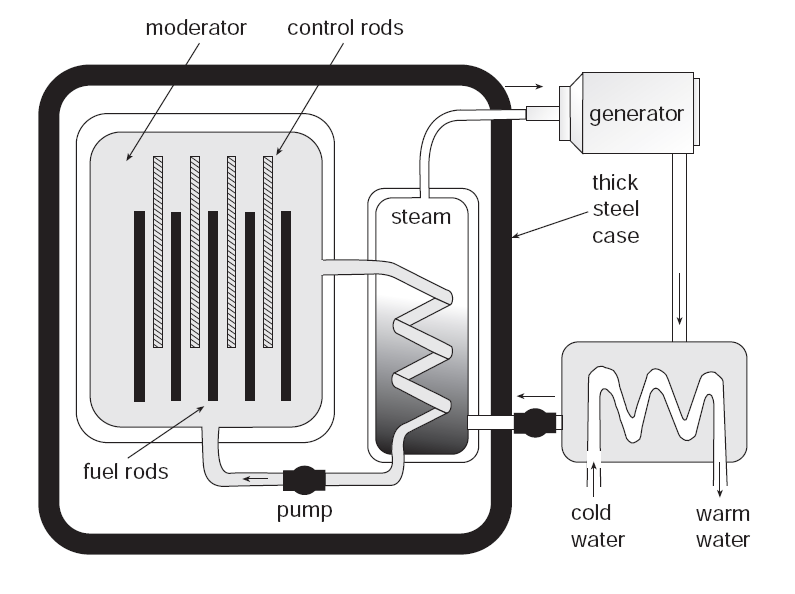 PWR Nuclear Power Plant Animation
The control system – the control rods
Nuclear reactions can be controlled by the number of neutrons in the neutron flux. 
To do this, elements that are effective absorbers of neutrons, such as boron and cadmium can be used.  
If the reactor is required to produce more energy, the rods are pulled out to allow more neutrons to access the fuel and increase the number of fission reactions. 
The reactor can be stopped by inserting the control rods and the safety rods fully into the core, absorbing all of the neutrons.
Delayed emission of neutrons
Neutrons emitted exist for a very short time.
Most fission reactions emit two or three neutrons, so the reaction could grow out of control very quickly.
About 1% of the neutrons in a reactor core come from delayed emission. 
From decay of daughters of the fission reaction.
~10 second delay
Delayed emission of neutrons
One of the safety factors built into the nuclear reactors which are used for electricity generation is that they are only critical with the inclusion of the delayed neutrons which are emitted by some of the fission fragments. 
The neutron population of the core is maintained such that the delayed neutrons are required to sustain the chain reaction. 
This way the doubling time of the reaction is significantly increased.
How do reactors work?
3 Reasons Why Nuclear Energy Is Terrible!
3 Reasons Why Nuclear Energy Is Awesome!
Advantages and disadvantages
Advantages:
Zero carbon emissions
No toxic emissions of carbon monoxide, sulfur oxide and nitrogen oxides
Large amounts of energy for a small amount of fuel

Disadvantages:
Thermal pollution from heat exchanger warming up water
Disposal of spent fuel rods which are radioactive
Decommissioning of nuclear power stations
Potential for accidents
Threat of nuclear weapons
Nuclear Fusion
In contrast to nuclear fission, fusion involves the joining together of two small nuclei to form a large, more stable one. 
The major source of energy in the universe comes from nuclear fusion reactions. 
Generally, more energy is released in fusion than fission. 
For example, the sun generates its energy from nuclear fusion.
In order for fusion to occur, high kinetic energies are needed to overcome the repulsive electrostatic force between the nuclei and to allow the nuclei to approach within the very short range of the nuclear-attractive forces. 
Nuclei with the required kinetic energy need to be at a temperature of about 100 million °C.
Nuclear Fusion
Nuclear Fusion
The sun
The sun
Notes:
Two protons are produced, which can continue the cycle
The gravitational attraction of the sun holds the plasma together, ensuring that the density is high enough to allow for a high rate of particle collision.
The alpha particles have very large kinetic energies, which is quickly transferred back into smaller nuclei through collisions, since the alpha particles are charged and relatively large.
Advantages and disadvantages
INERTIAL CONFINEMENT FUSION
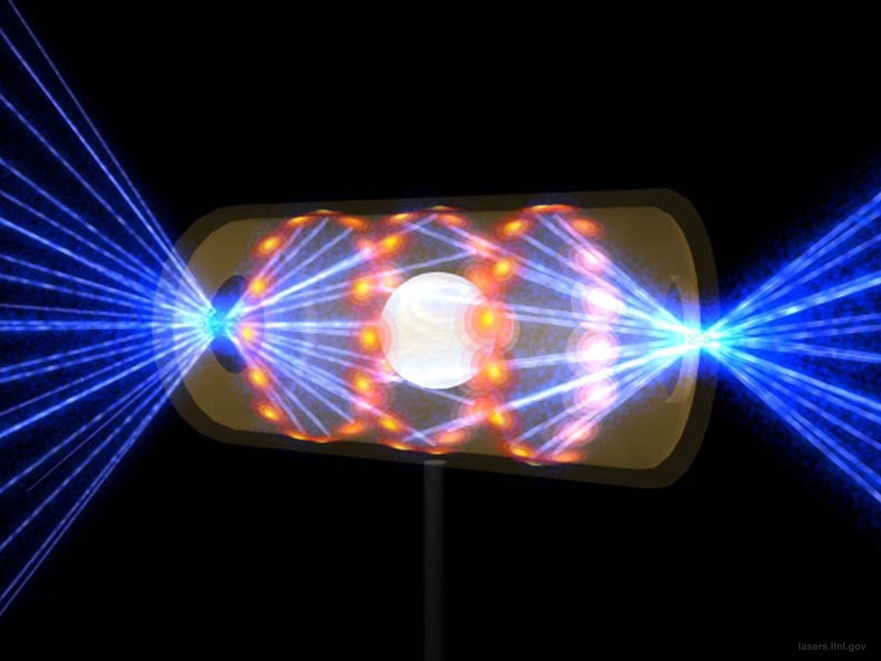 Image credit: Lawrence Livermore National Laboratory.

We take a pellet of hydrogen — the fuel for this fusion reaction — and compress it using many lasers that surround the pellet. The compression causes the hydrogen nuclei to fuse into heavier elements like helium, and releases a burst of energy.
Magnetic Confinement Fusion
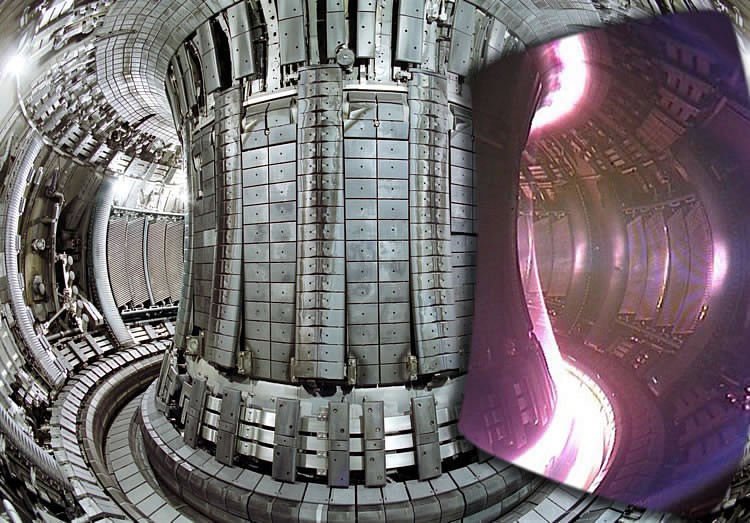 Image credit: the ITER (International Thermonuclear Experimental Reactor) Tokamak, courtesy of http://iter.org/.

Magnetic fields confine a superheated plasma of fusible material, and nuclear fusion reactions occur inside this Tokamak-style reactor.